ESTUDIO PARA DETERMINAR LA OFERTA Y DEMANDA DEL SERVICIO DE TRANSPORTE EN TAXIS EN EL DISTRITO METROPOLITANO DE QUITO
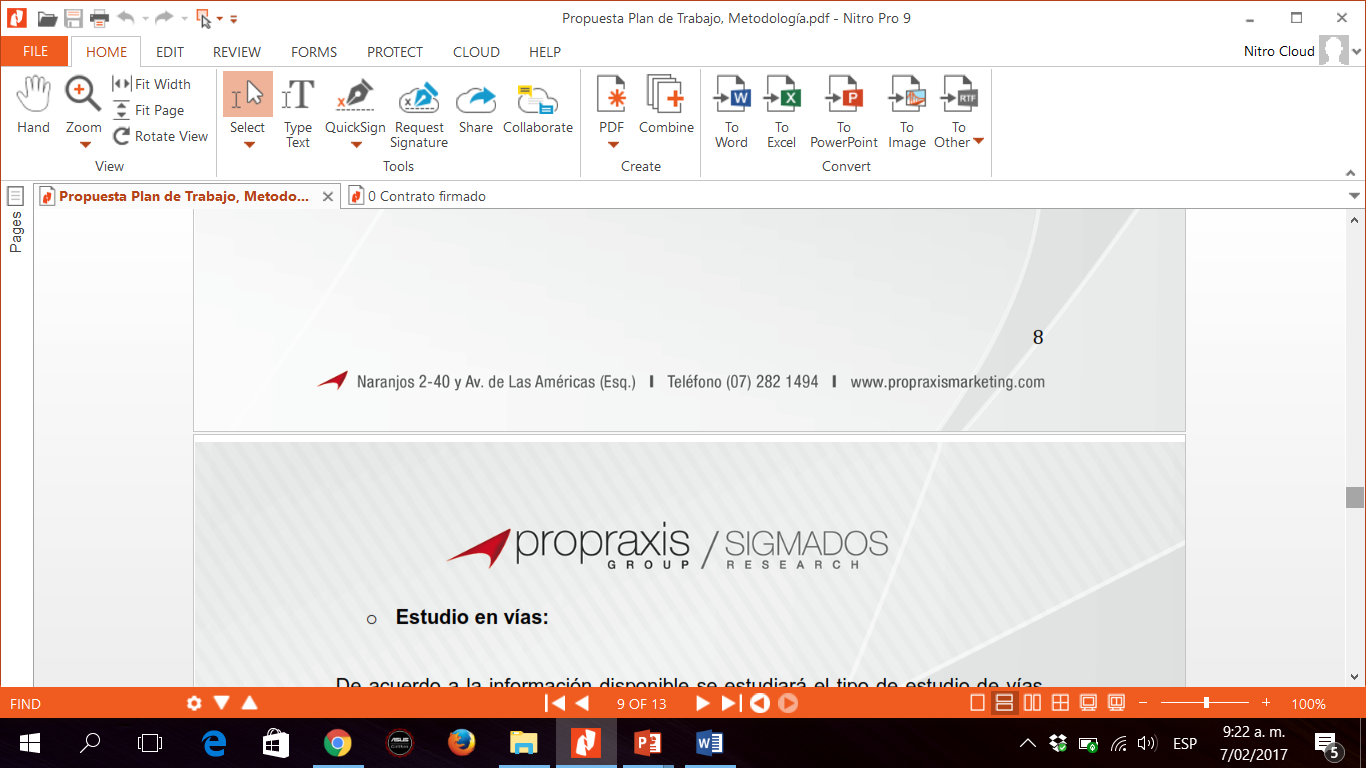 Junio 2017
[Speaker Notes: Título de la presentación: Arquitectura del Sistema Inteligente para el Transporte Público de Quito. No hablemos de SITI Q]
Contenido
Objetivos
Diagnóstico
Metodología para el cálculo de flota 
Análisis de la operación del servicio
Conclusiones
2
Objetivos y entregables
Objetivo general

Identificar la situación actual del servicio de transporte de taxi en el Distrito Metropolitano de Quito, la demanda del servicio  y su oferta, tanto legalizada como informal. 

Objetivo específicos
 
Estimar la demanda del servicio de taxi en DMQ y el parque automotor de taxis necesario para  satisfacerla.
Determinar los indicadores en la prestación del servicio de taxi y sus parámetros de operación.
Formular los principios legales y técnicos para definir políticas de regulación y control del servicio de taxi en el DMQ.
A cada uno de los anteriores entregables está asociado un Producto de la Consultoría.
3
Instrumentos de toma de información
Ilustración: Aplicación Taxi Tracker
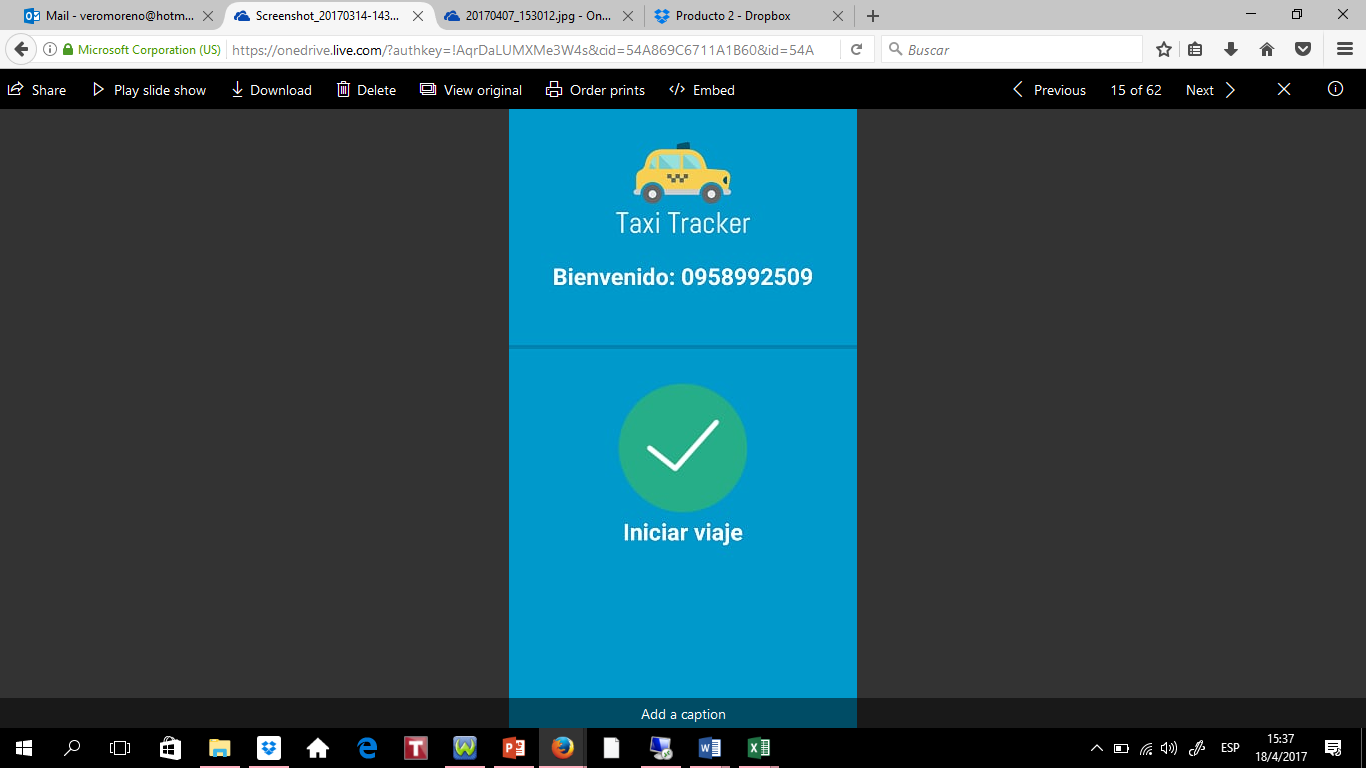 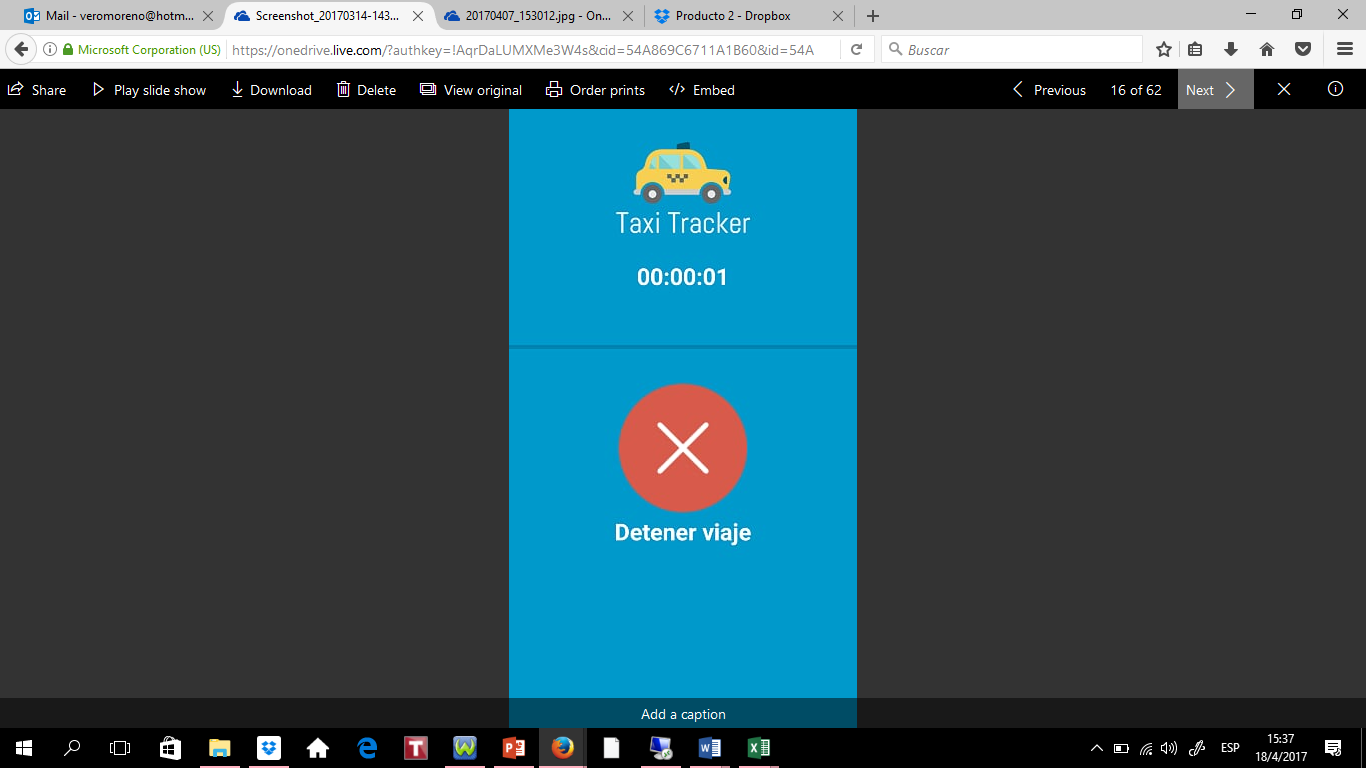 Tipos de instrumentos utilizados
2039 encuesta a usuarios frecuentes del servicio de transporte de taxi
300 diarios de viaje a unidades de transporte de taxi (formal e informal)
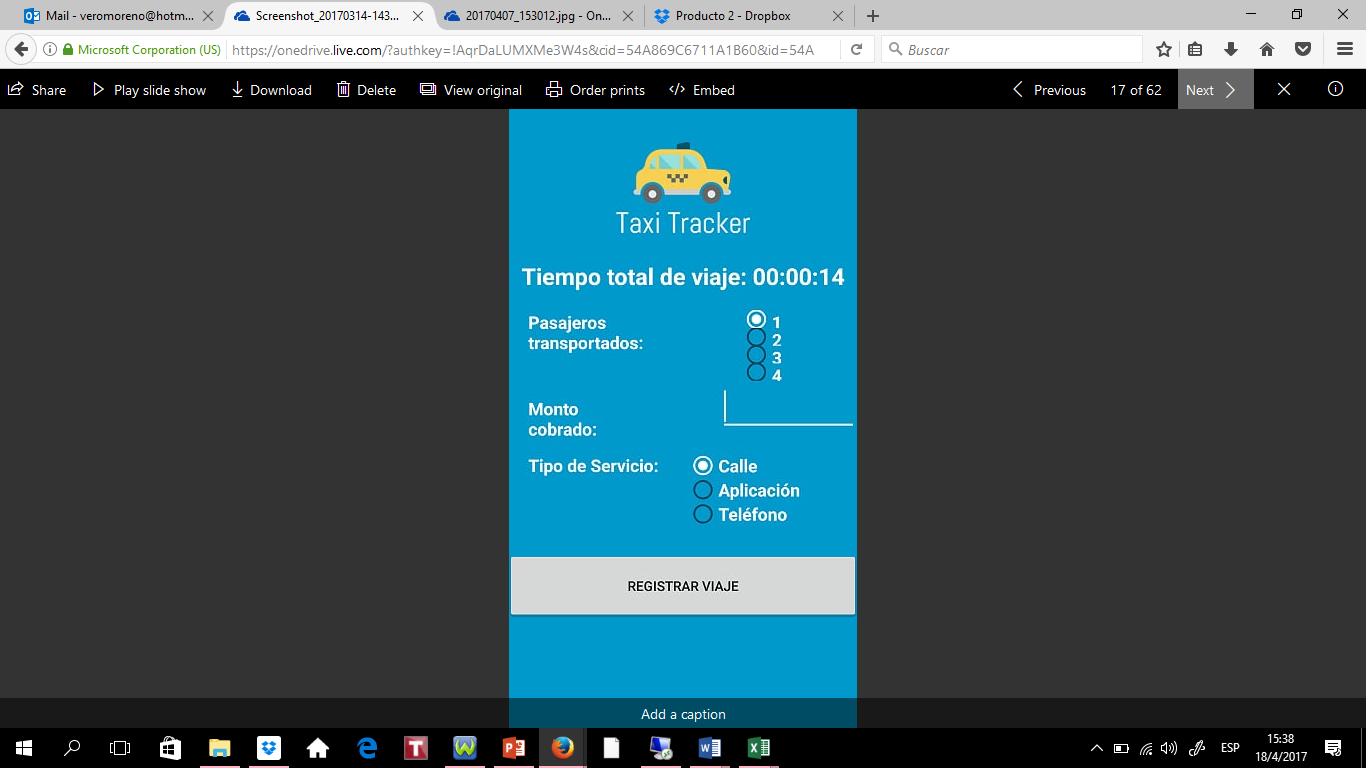 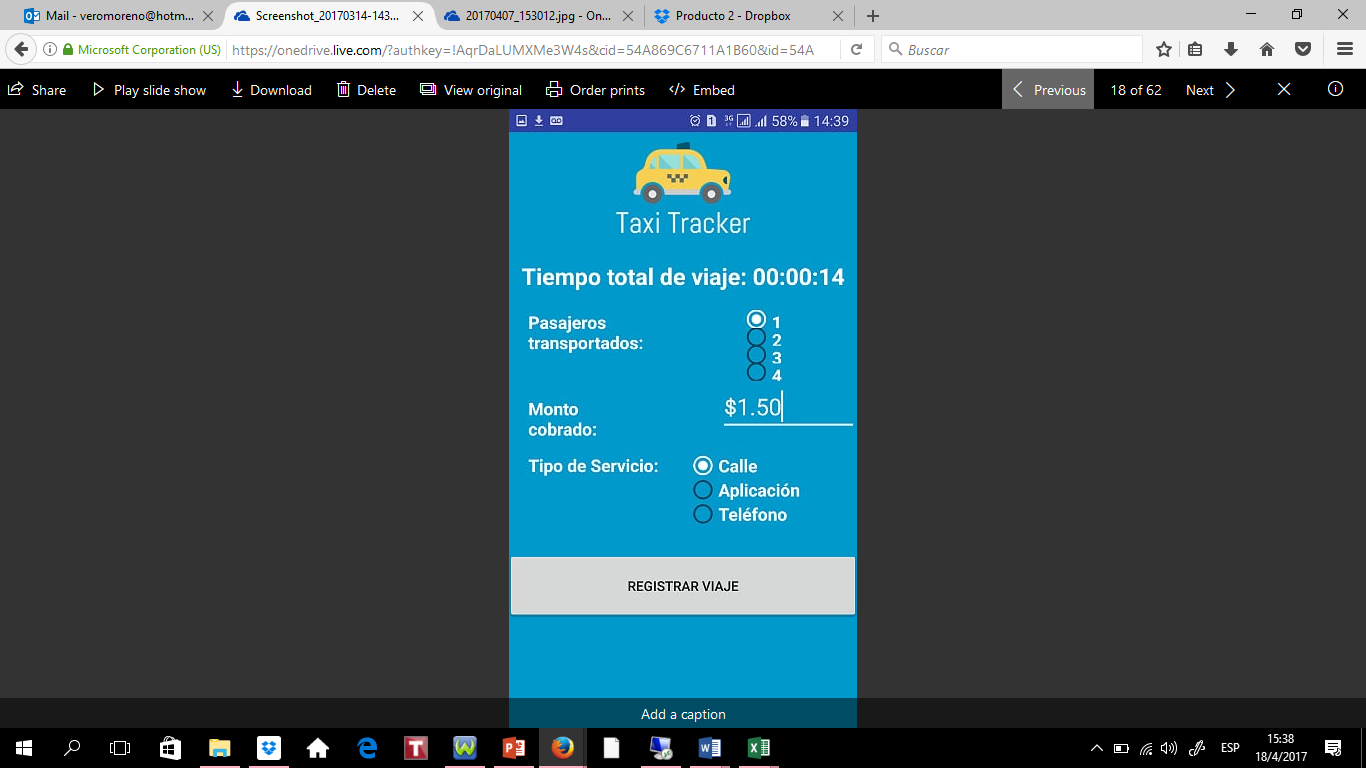 400 encuesta a conductores de taxi (formal e informal)
Levantamiento de información a agrupaciones y conductores informales
Fuente: El consultor
En el DMQ se realizan 226 mil viajes en taxi en día laborable
Demanda por hora en el DMQ
La HDM - Hora de Máxima Demanda es de 7:00 a 8:00 horas, concentrado cerca del 10% de los viajes diarios

Los horarios de mayor dificultad para acceder al servicio son la noche y primeras horas de la mañana, incluida la HDM
HDM 23.070 viajes
Fuente: Encuesta a usuarios y Encuesta de Movilidad 2011 actualizado. 
Elaborado: por el consultor
Se registraron 29.347 taxis en el inventario desarrollado
Oferta de taxis en el DMQ según clasificación
Fuente: AMT y toma de información primaria. Elaborado: por el consultor
1. Vehículos con aplicaciones como Cabifi, Unitaxi e Easy taxi, se estiman incluidos en el inventario.
6
La distribución horaria de la oferta no está alineada con el comportamiento de la demanda
Oferta operativa por hora en un día laborable
El comportamiento de horas de inicio de operación y turnos de la oferta es disperso (entre 5 y 14 horas).

El pico de la oferta no coincide con la HDM. La oferta operativa no se apega al comportamiento de la demanda.

3 horas diurnas (6am a 6pm) con exceso de demanda
Madrugada
HDM
Noche
Fuente: Diario de viajes y encuestas a usuarios. Elaborado por el consultor
Niveles de servicios en el DMQ según información reportada por usuarios y operadores
Tiempos de espera por un taxi con la oferta de formales e informales
El tiempo medio de espera es de 6.27 min
el 74% de los usuarios espera hasta 10 min 
el 26% de los usuarios espera más de 10 min
Los usuarios confirman que existe dificultad para conseguir taxis en la HDM y en la noche.
Uso del taxímetro
20% no lo utiliza en el convencional urbano
Aprox. 50% no utiliza en servicio periférico y rural cerca.
8
Fuentes: Encuesta a usuarios. Elaborado por el consultor
Contenido
Objetivos
Diagnóstico
Metodología para el cálculo de flota 
Análisis de la operación del servicio
Conclusiones
9
La estimación de la oferta requerida se basa en una metodología que busca calidad del servicio para el usuario - ISUD
SUD (Significant Unmet Demand) indicador de demanda insatisfecha calculado con 6 parámetros en el escenario que solo exista la flota licenciada
Actual
Formal e informal
Solo formal
APD
6,37 min según encuestas a usuarios
Base encuestas+ incremento según modelo de colas
Tiempo de espera promedio de los pasajeros
% de viajes que tienen mayores esperas a las deseadas.
GID
26% según encuestas a usuarios
Base encuestas+ incremento según modelo de colas
SSP
% de horas diurnas con exceso de demanda.
3 horas
3 horas+ análisis nueva brecha oferta-demanda
10
[Speaker Notes: Modelo con principio regulatorio, porque privilegia al usuario en vez del operador.
Tendencias de desregulación no han funcionado: Irlanda y Sydney.
No queremos utilizar modelos utilizados en la región que busca una maximización de la rentabilidad del taxista.]
Indicador SUD (continuación)
SUD (Significant Unmet Demand) indicador de demanda insatisfecha calculado con 6 parámetros en el escenario que solo exista la flota licenciada
Actual
Solo formal
26% según encuestas de usuarios desistiría con esperas >10 min
Base encuestas + Incremento
LDF
% de demanda que desiste de tomar el servicio en función de los tiempos de espera.
FP
Corrige los efectos de esperas cuando se presentan horas pico en horas nocturnas.
1 para DMQ en ambos casos
Corrige los efectos de capturar información en periodos atípicos de demanda
SP
1 para DMQ en ambos casos
11
Estimación de la demanda insatisfecha en el DMQ para el escenario en que solo opere la oferta formal
Demanda Insatisfecha Significativa
Si ISUD <=ISUD referencia no requiere incremento de flota

Si ISUD > ISUD referencia  requiere incremento de flota
ISUD= APD*GID*SSP*LDF*PF*SF
Fuente: Metodología SUD. Elaborado por el consultor
12
Flujograma metodología
Encuestas O-D de hogares y de interceptación  Inventario de oferta
Información base de entrada
Modelo tiempos espera1
Estimación de demanda y demoras referencial
Estimación de demanda y demoras oferta formal
ISUD_LA deseable para DMQ
ISUD licencias autorizadas DMQ
Si ISUD_LA > ISUD_DE
Modelo SUDSIM estimación % aumento oferta
No se requieren nuevas licencias
Estimación de licencias requeridas
Estimación % incremento y número de nuevas licencias
Fin
Fuente: Elaborado por el consultor
13
1. Modelo de equilibrio bilateral del usuario (Wong et al 2015)
Fin
El DMQ requiere 8,693 licencias nuevas para ofrecer un buen nivel de servicio a los usuarios
ISUD DMQ
42,142
ISUD DMQ > ISUD referencial de 531
Resultado: % Incremento en licencias

Se requieren 54% más licencias de las existentes

Equivale a 8,693 licencias nuevas
Modelo SUDSIM

Modelo econométrico
Contempla colas
Calibrado con múltiples ciudades
Taxis por habitante
DMQ 160
2,6 millones de habitantes con 16 mil permisos de operación
Demanda latente 1,40
Estimada a partir de encuestas de usuarios
Fuente: Metodología SUD. Elaborado por el consultor
14
Contenido
Objetivos
Diagnóstico
Metodología para el cálculo de flota 
Análisis de la operación del servicio
Conclusiones
15
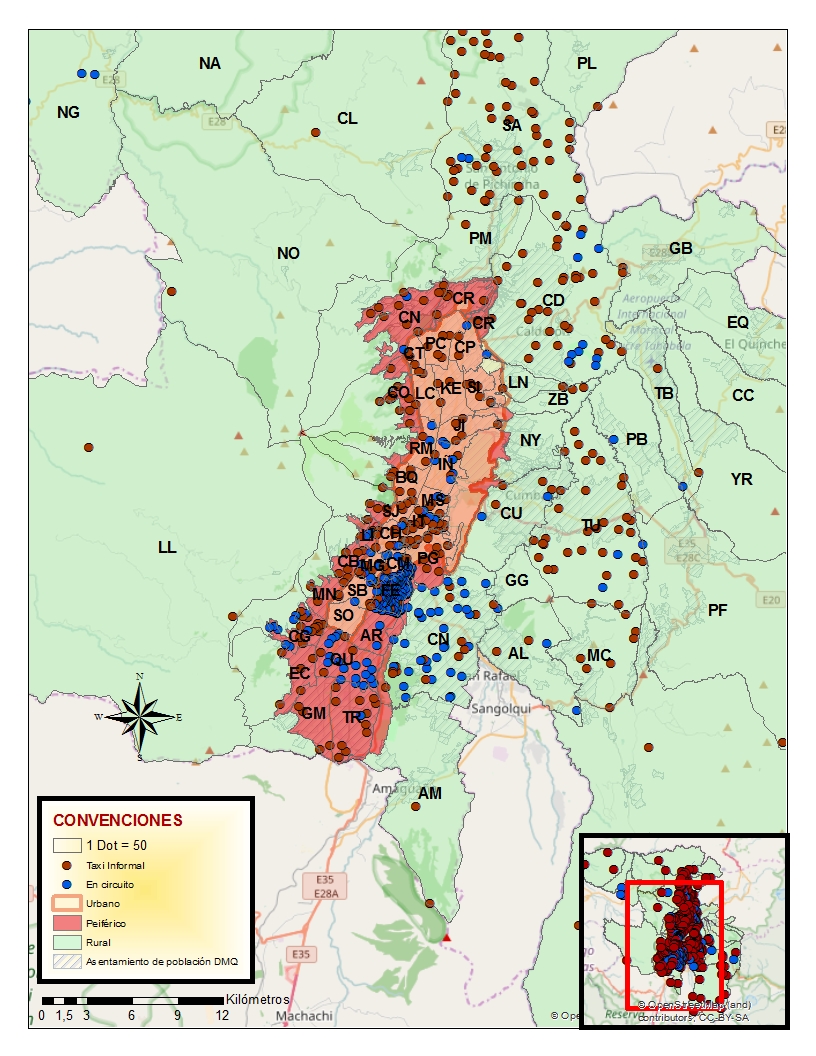 El servicio convencional formal y el servicio informal ofrecen servicios en todo el territorio
Mapa orígenes de viaje taxis informales
Comparación entre el servicio convencional e informal para cada 10 viajes realizados:








Los viajes del servicio convencional son principalmente en parroquias rurales más cercanas al borde urbano.

No existe diferenciación en términos de calidad ni de tarifa entre los servicios convencionales y ejecutivos (a excepción de la vida útil).
16
Fuente: Encuestas a usuarios. Elaborado por el consultor
El servicio periférico atiende parte de la demanda en parroquias urbanas
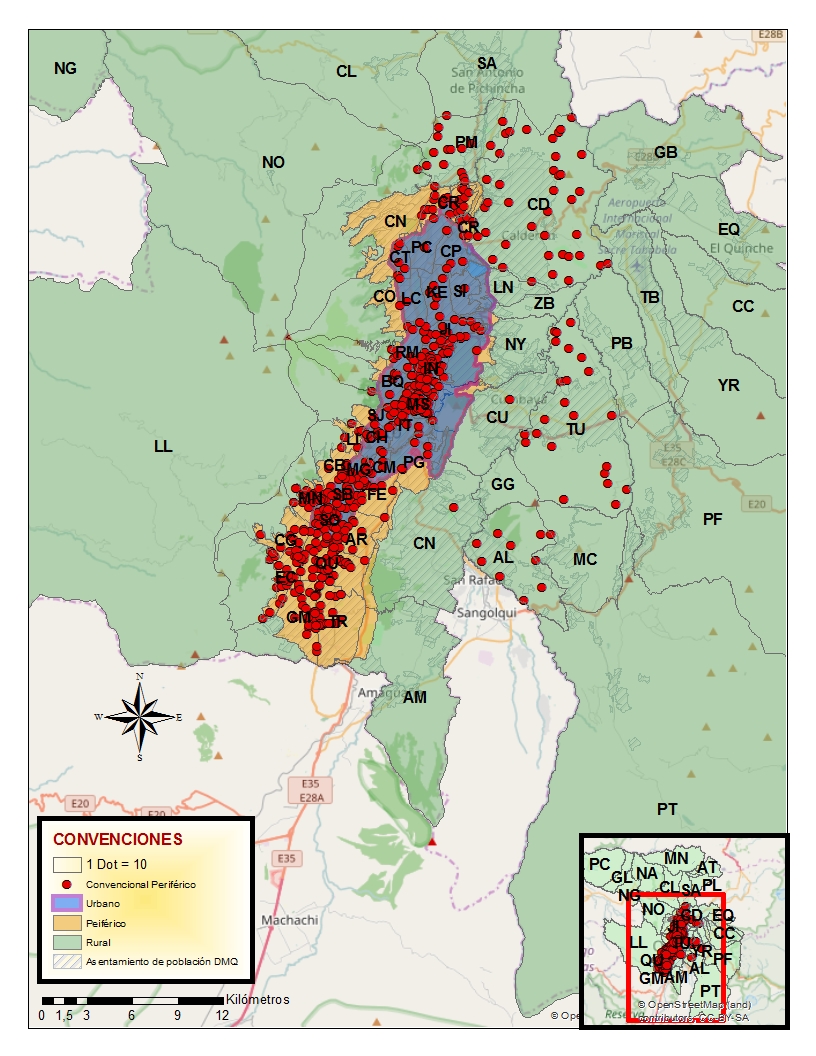 Mapa orígenes de viaje taxis periféricos
El origen de carreras de taxis periféricos se produce en todo el territorio, incluso en las parroquias urbanas y rurales en donde tiene restringida esta actividad.

De cada 10 viajes realizados por taxis periféricos

5 urbanos
2 Periféricos
3 Rural

Las disposiciones normativas de áreas de operación para la subclase periférica no se cumple y se evalúa como poco efectiva
17
Fuente: Encuestas a usuarios. Elaborado por el consultor
El servicio rural se circunscribe a operar en parroquias rurales
Mapa orígenes de viaje taxis rurales
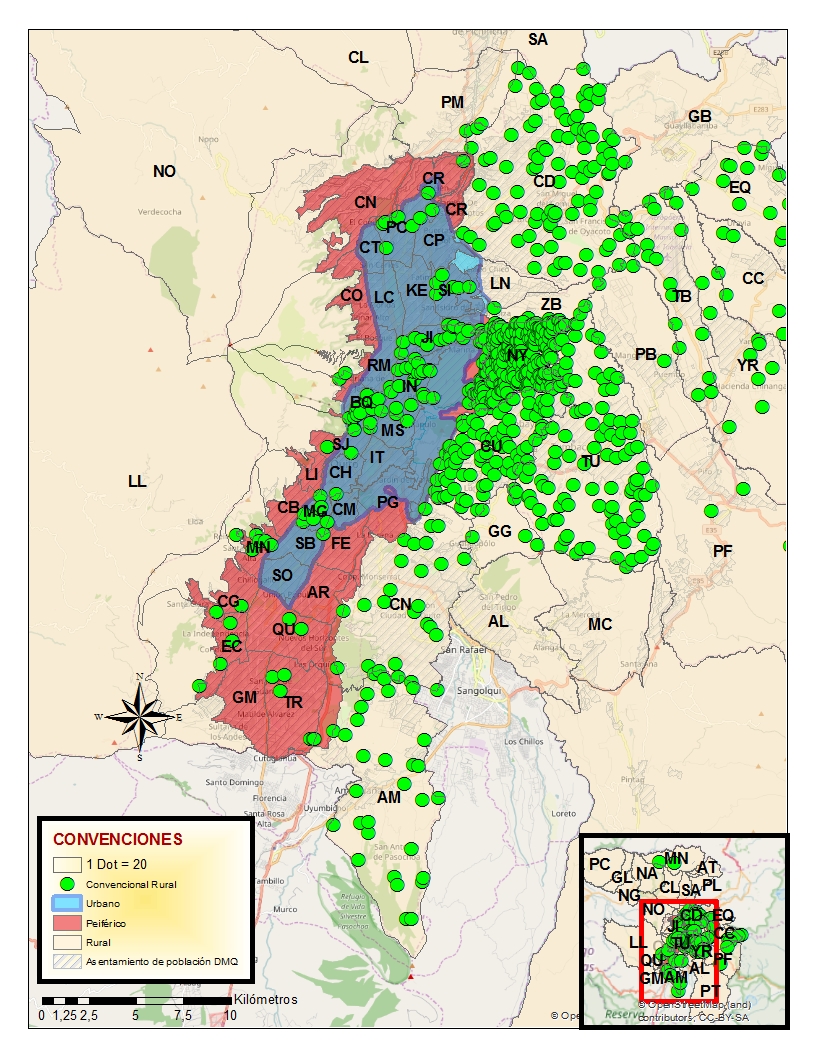 El origen de los viajes se ubica especialmente en las parroquias rurales, lo que indica efectividad en la delimitación geográfica que establece la normativa.

De cada 10 viajes realizados por taxis periféricos

1 urbanos
8 rural
1 periférico
18
Fuente: Encuestas a usuarios. Elaborado por el consultor
Recomendaciones sobre la oferta
Percepción de los operadores y usuarios sobre la clasificación del servicio
El 51% de los conductores considera que la sub-clasificación no funciona.
El 45% desconoce las disposiciones normativas en cuanto a la clasificación y declaran que no existe ninguna diferencia entre los diferentes taxi formales disponibles.
Recomendaciones
Se recomienda mantener la clasificación del servicio Convencional Urbano Ordinario, Convencional Urbano Rural y Ejecutivo.
Se propone desmontar la clasificación Convencional Periférica.
Se propone con respecto a la clasificación del servicio Ejecutivo, establecer más altos parámetros de calidad que lo posicionen como un servicio diferenciado, tal y como lo pretende la reglamentación.
19
Recomendaciones para la regulación de calidad del servicio
Verificación anual de que tenga seguro con cubrimiento de responsabilidad civil contra terceros y seguro de vehículo.
Implementación de sistema de méritos o puntos que permita calificar el desempeño de las empresas operadores frente a  un conjunto de requisitos exigidos por la Ley
No se acepten como operadores quienes hubieran cometido hechos que afecten la integridad de las personas.
Demostración de idoneidad para la actividad mediante la aplicación de pruebas escritas de conocimiento geográfico local y de normas de tránsito, la presentación de exámenes médicos y psicológicos que demuestren que puede efectuar la labor en forma segura.
20
Contenido
Objetivos
Diagnóstico
Metodología para el cálculo de flota 
Análisis de la operación del servicio
Conclusiones
21
Conclusiones
La flota operativa actual del DMQ está compuesta por 16.024 vehículos formales y 13.323 informales.
La demanda actual del DMQ en un día típico es de 226.352 viajes. La hora de máxima demanda se presenta entre las 7:00 y 8:00 de la mañana, intervalo en el que se estima se efectúan 23.070 viajes.
El modelo ISUD indica que para obtener tiempos de espera razonables para la atención de la demanda del DMQ el número de nuevos permisos de operación viables a otorgar está en el orden de 8.693. El otorgamiento de los permisos de operación deberá estar sujeto a las condiciones documentales y de calidad que defina la autoridad local.
La asignación de licencias deberá tener en cuenta el levantamiento de información por asociaciones en el territorio, y la distribución urbano y rural.
Se considera viable mantener la clasificación Convencional Urbana Ordinaria, Convencional Urbana Rural y Ejecutiva. Se propone desmontar la clasificación Convencional Periférica.
22
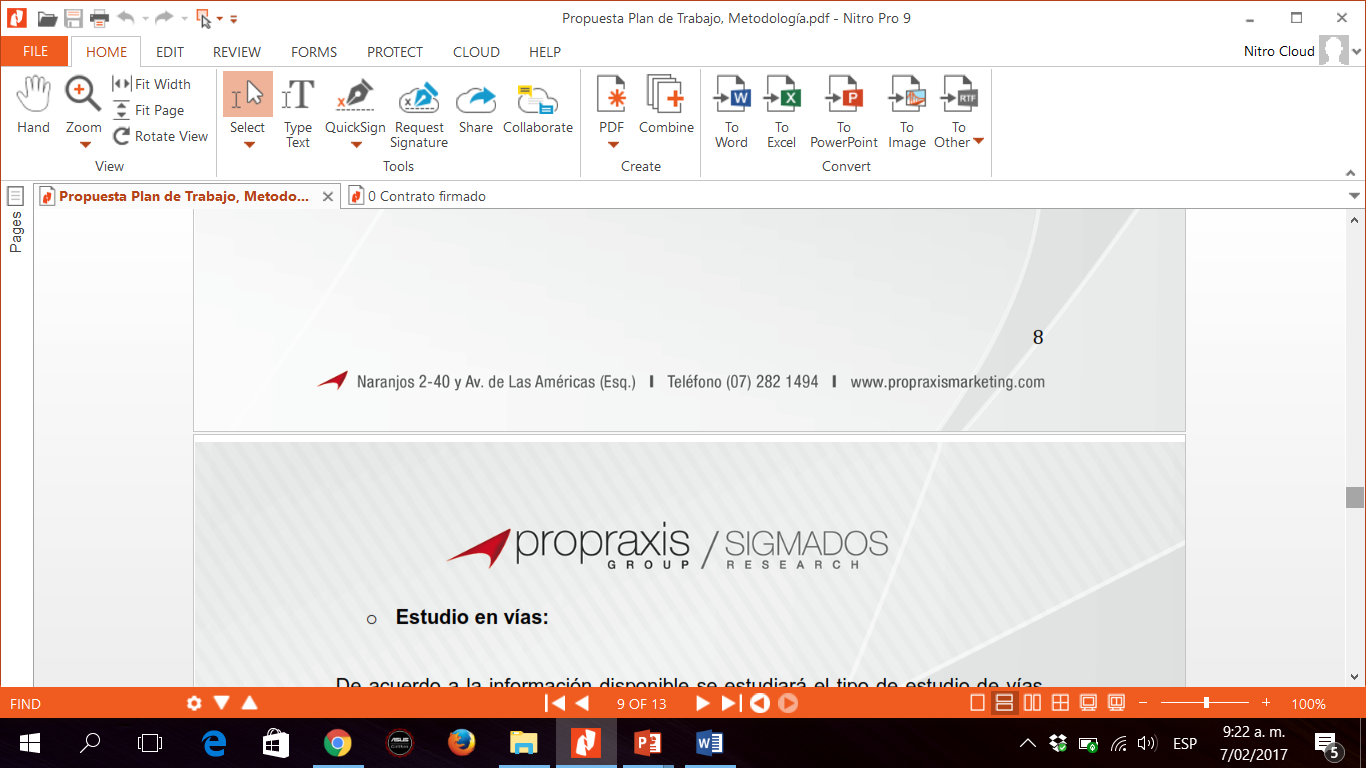 Gracias
[Speaker Notes: Título de la presentación: Arquitectura del Sistema Inteligente para el Transporte Público de Quito. No hablemos de SITI Q]
Anexos
24
La estimación de la oferta requerida se basa en una metodología que busca calidad del servicio para el usuario - ISUD
SUD (Significant Unmet Demand) indicador de demanda insatisfecha calculado con 6 parámetros en el escenario que solo exista la flota licenciada
SSP
% de horas diurnas con exceso de demanda.
25
Modelo SUDSIM
Cálculo de nuevas licencias para el DMQ con base en modelo ISUD
Coeficientes significativos con t-estadístico significativo para las variables independientes
R2 de 79%
26